El sector privado y público: juntos hacia la carbono neutralidad
Ministerio de Ambiente y  Desarrollo Sostenible
Julio 2021
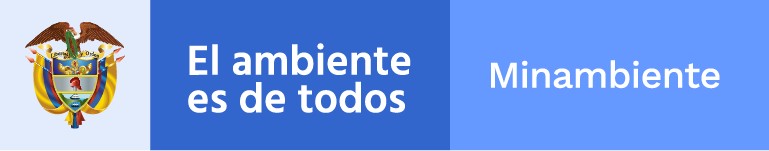 Contenidos
Planeación de la gestión del CC
El sector privado y la mitigación del CC 
¿Cómo continuar aunando esfuerzo hacia una Colombia carbono neutral en 2050?
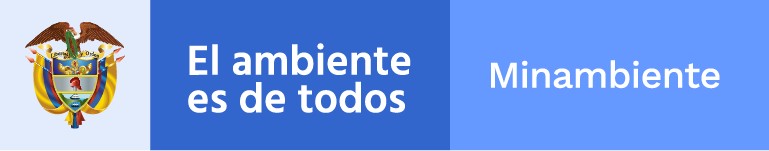 Contenidos
Planeación de la gestión del CC
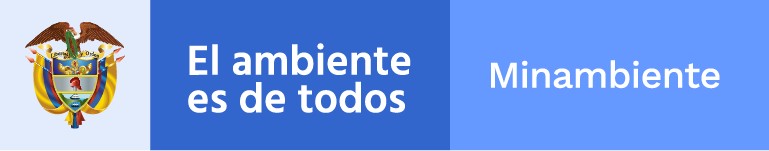 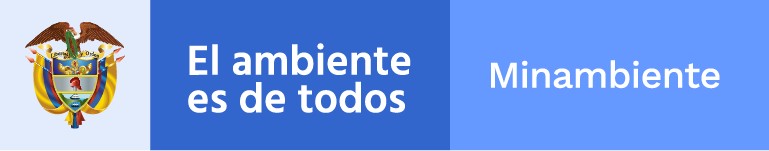 El gobierno nacional está comprometido con la acción climática . Para gestionar el cambio climático nos hemos tres horizontes de planeación
PND(2018-2022)- reducción de 36 millones de tCO2eq  de GEI
Horizonte a corto plazo-2022
Horizonte a mediano plazo-2030
NDC- reducción del 51% de emisiones
Horizonte a largo plazo-2050
Estrategia 2050-Carbono Neutral a 2050
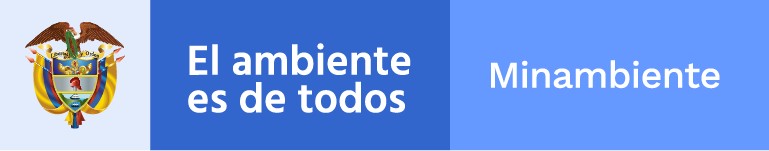 A la fecha hemos reducido 41,8 millones de tCO2eq  de GEI de la meta propuesta en el PND 2018-2022, que corresponde al 116% de cumplimiento en el cuatrenio.
¿Cómo lo estamos logrando?
Lucha contra la deforestación
Reducción  de 197 Mil Ha anuales a 171 Mil Ha.
Siembra 180 millones de árboles.
64.5 millones de árboles plantados
Estrategia Colombia Carbono Neutral
8 empresas en la NDC
88 empresas vinculadas a la Estrategia Col Carbono neutral
Incremento 7 veces capacidad instalada de FNCE en 2020
Hoja de ruta para Edificaciones Neto Cero Carbono
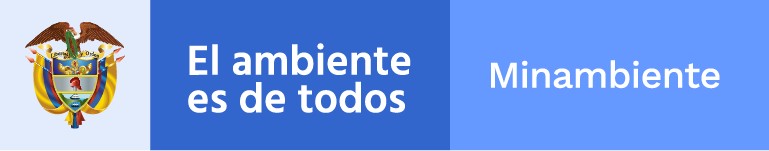 En nuestro gobierno, incrementamos la ambición del País en la NDC y mejoramos el ejercicio técnico
Colombia actualizó en 2020 su NDC ante la Convención Marco de las Naciones Unidas de Cambio Climático (CMNUCC).
MITIGACIÓN
148 medidas 
(cualitativas y cuantitativas)
El Acuerdo de París se firmó en 2015
ADAPTACIÓN
30 metas
La NDC es el plan que proponen los gobiernos
Meta de reducción en 51% 
de las emisiones 
respecto a la proyección de emisiones en 2030.
Los gobiernos se comprometen con acciones, objetivos, políticas y medidas
MEDIOS DE IMPLEMENTACIÓN
18 metas
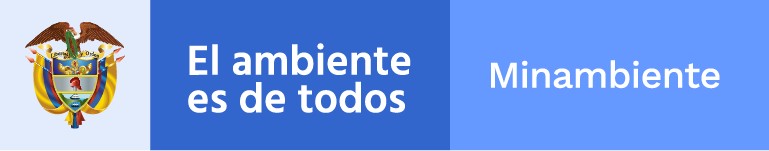 Dentro de las medidas de mitigación, se incluyeron 24 medidas lideradas por empresas y entidades del sector privado en los procesos de gestión y metas de CC
Bavaria
5 medidas. Aprovechamiento FNCE, movilidad sostenible, eficiencia energética
Ecopetrol
1 medida. Reducción emisiones 20% para el 2030.
EPM
4 medidas. Solución solar integral para hogares, aprovechamiento gas natural.
5 medidas. 15% flota local con cero emisiones, profesionalización conductores, mejoras en rendimiento de la flota.
TCC
Cerromatoso
1 medida. Buses eléctricos para transporte de empleados.
4 medidas. Eficiencia energética, aprovechamiento residuos, movilidad sostenible.
Grupo Éxito
4 medidas. 100% iluminación LED en plantas, reemplazo de refrigerantes, aprovechamiento energía solar.
Auteco
El 21 de abril de 2021 se aprobó la visión de la Estrategia de Largo Plazo que le permitirá al país hacer la transición a un modelo productivo y económico de energías limpias.
Capacidad de Adaptación
Economía Carbono Neutral
Debemos adelantar acciones territoriales y sectoriales para aumentar las capacidades de respuesta y adaptación para reducir el riesgo

Pérdidas estimadas si NO nos adaptamos
$4,04 – 4,56 Billones
Debemos ajustar nuestros sistemas productivos para alcanzar a  2050 emisiones GEI ≈ 20-50 MTonCO2eq  que sean compensadas
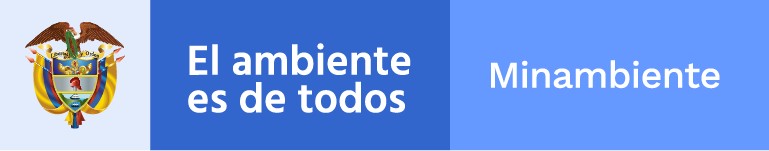 Contenidos
2. El sector privado y la mitigación del CC.
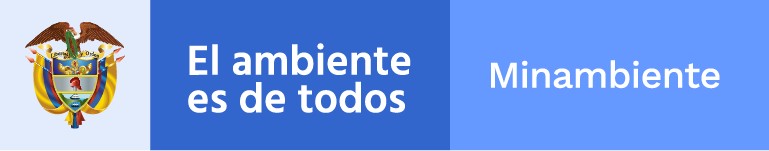 La participación del sector privado es clave para alcanzar las metas propuestas por el gobierno nacional en la NDC.
Industrias de Minas y Energía
Industria Manufacturera
Sector residencial, comercial e institucional
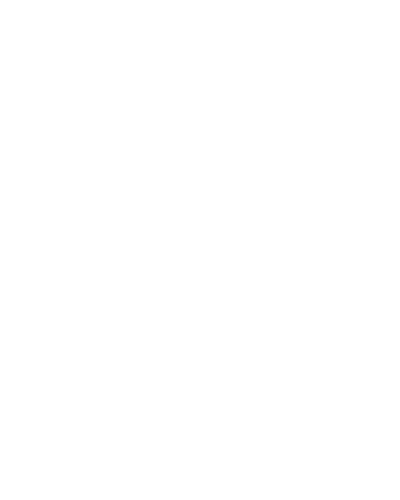 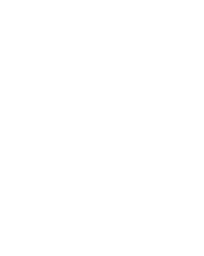 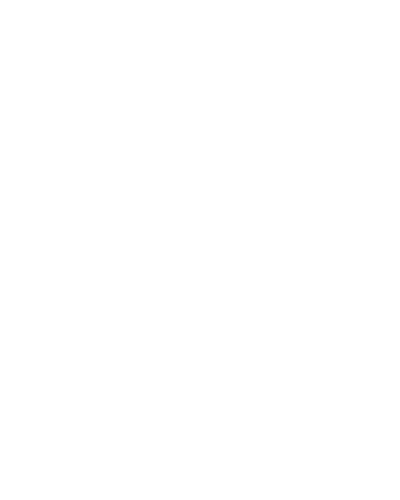 14% GEI, equivalente a 32,3 MTon CO2 eq
12% GEI, equivalente a 27,6 MTon CO2 eq
3% GEI, equivalente a 7,01 MTon CO2 eq
37% 
Generación de energía
43%
Minerales no metálicos
16%
Comercial/institucional
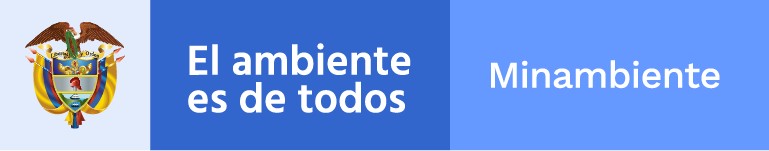 Reconocemos los esfuerzos que ya vienen haciendo las empresas hacia la acción climática
BBVA
Compromiso de Carbono neutralidad  a 2050 (emisiones propias y clientes)
Miembro de la Alianza Bancaria de Cero Emisiones Netas (Net-Zero Banking Alliance NZBA)
Financiación para apoyar la transición energética
Financiación de proyectos de construcción y movilidad sostenible (vehículos eléctricos)
ISA
Estrategia ISA2030 incursión en nuevas líneas de negocio para descarbonizar sistema energético.
549 Hectáreas de bosques protegidos y restaurados del corredor del Jaguar.
Incursión en el mercado voluntario de carbono a través del Programa Conexión Jaguar.
Miembros del Pacto Calidad por el Aire: 100,70 Ton CO2 evitadas
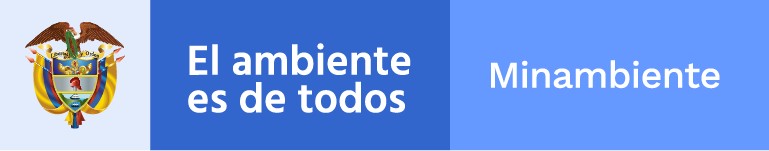 Reconocemos los esfuerzos que ya vienen haciendo las empresas hacia la acción climática
CLARO COLOMBIA
Programa Logística inversa para el aprovechamiento y uso eficiente de  materiales y residuos
Reducción del 22% de emisiones de CO2
Instalación de sistemas híbridos de energía con paneles solares
Educación en gestión ambiental para 2.730 colaboradores.
29% meta de reducción de emisiones a 2030
ARGOS
Hace parte de las 40 empresas a nivel mundial que lanzaron el plan de ambición climática 2050.
Cemento verde: disminución hasta en un 38% las emisiones de CO2 y un 30% el consumo de energía
Producción de biocrudo a través del CO2 capturado por microalgas
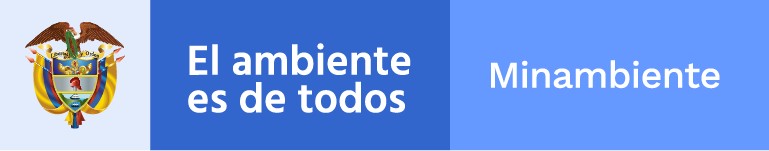 Contenidos
3. ¿Cómo continuar aunando esfuerzos hacia una Colombia carbono neutral en 2050?
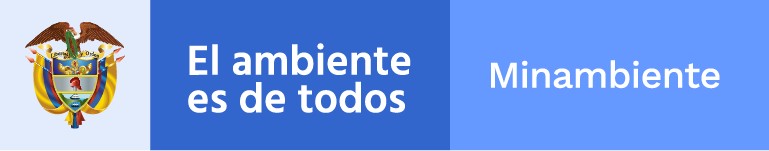 Se requiere continuar sumando más acciones y empresas comprometidas con carbono neutralidad a 2050.
200 empresas
4 de agosto de 2021 se oficializa el ingreso a la Alianza Carbono Neutralidad
Programa Nacional de Carbono Neutralidad
Generar conocimiento, capacidades y autogestión en relación con la mitigación de sus emisiones de GEI.
Reconocer y visibilizar las buenas prácticas de gestión de emisiones de GEI.
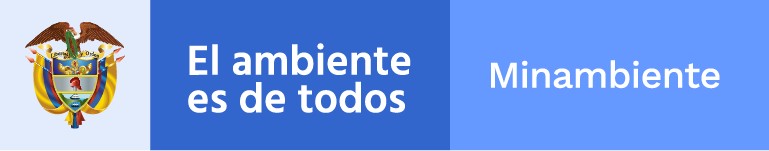 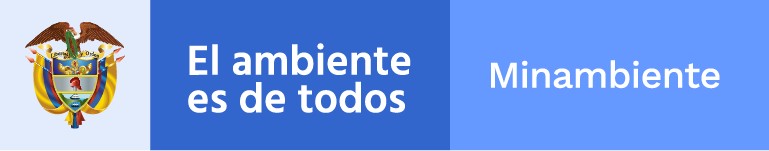 GRACIAS